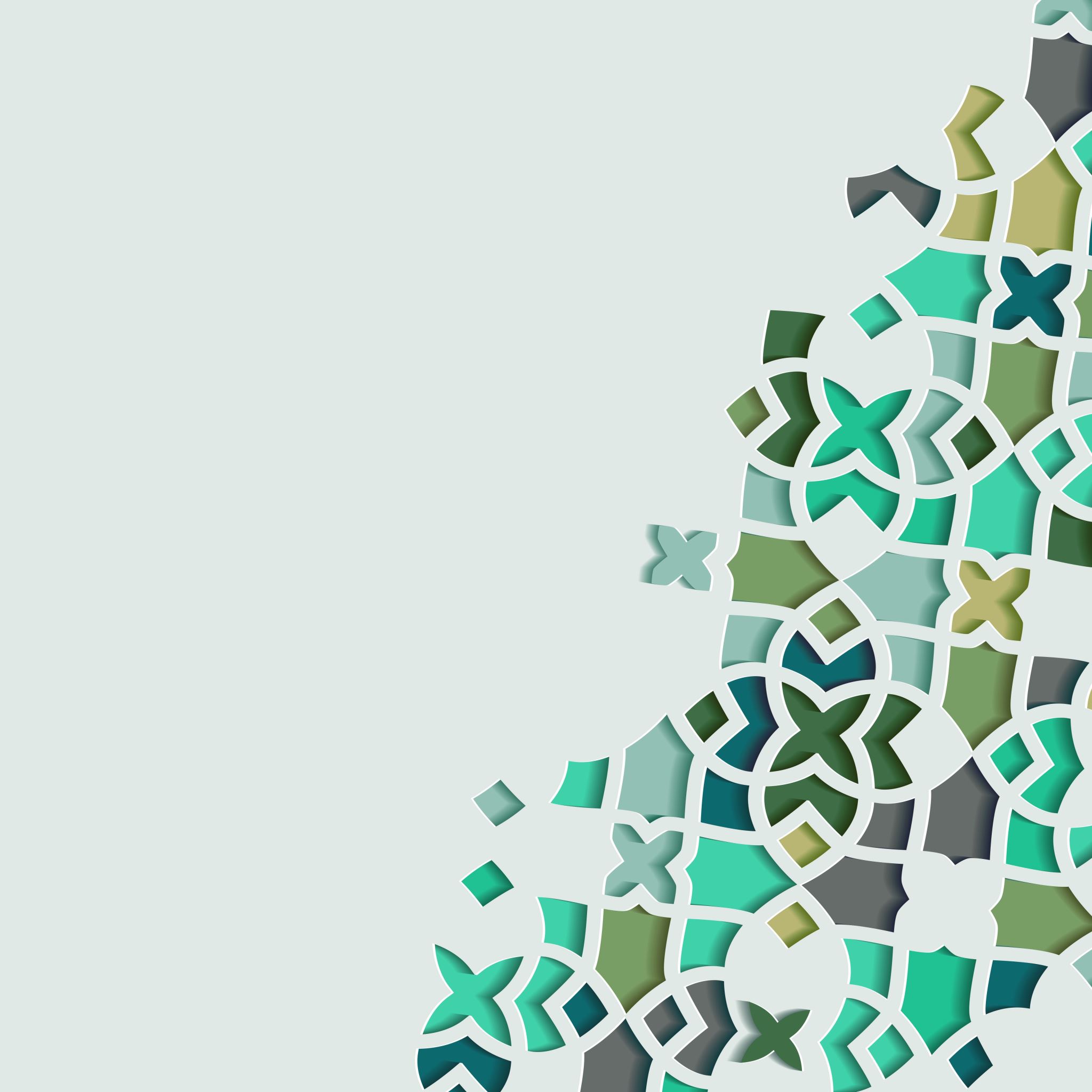 The Life of Prophet Muhammad
Lesson 87
The Tradition of Rank
The Prophet appointed Imam Ali as his deputy to monitor the hypocrites who remained behind.
The hypocrites twisted this appointment into an insult against Imam Ali, implying that he was left behind with the women, the weak, and the indigent.
This event is one of the instances when the Prophet mentioned the Tradition of Rank (al-Manzilah).
The Prophet expressed this hadith on at least seven different occasions.
The Tradition of Rank
1. In the first pact of brotherhood: That is, the first time the Messenger of Allah (peace be upon him and his family) established brotherhood among the migrants, he chose Ali (peace be upon him) for himself in this brotherhood and said, 
أنت مني بمنزلة هارون من موسى إلاّ أنّه لا نبيّ بعدي
"You are to me as Aaron was to Moses, except that there will be no prophet after me."
The Tradition of Rank
2. The second pact of brotherhood: This took place in Medina five months after the migration, where the Messenger of Allah (peace be upon him and his family) established brotherhood between the migrants and the Ansar. He chose Ali (peace be upon him) for himself from among them and made him his brother, saying to him, 
أنت منّي بمنزلة هارون من موسى إلاّ أنّه لا نبيّ بعدي وأنت أخي ووارثي
"You are to me as Aaron was to Moses, except that there will be no prophet after me, and you are my brother and my heir."
The Tradition of Rank
3. Umm Sulaym, who was distinguished by her virtue and intelligence, was considered one of the early converts to Islam. She was among those who called others to Islam. Her father and brother were martyred in front of the Prophet (peace be upon him and his family), and she separated from her husband because he refused to embrace Islam. The Messenger of Allah (peace be upon him and his family) would visit her in her home from time to time to console her. Umm Sulaym narrates that the Messenger of Allah (peace be upon him and his family) said to her one day, 
إنّ عليّاً لحمه من لحمي ودمه من دمي ، وهو منّي بمنزلة هارون من موسى
"Indeed, Ali is of my flesh and my blood. He is to me as Aaron was to Moses."
The Tradition of Rank
4. Ibn Abbas said: I heard Umar ibn al-Khattab say: "Refrain from mentioning Ali ibn Abi Talib, for I have seen from the Messenger of Allah (peace be upon him and his family) qualities regarding him that if I had even one of them among the family of al-Khattab, it would be dearer to me than everything upon which the sun rises. I was with Abu Bakr and Abu Ubaydah among a group of the companions of the Messenger of Allah (peace be upon him and his family) when we came to the door of Umm Salama, and Ali was standing at the door. We said: 'We seek the Messenger of Allah (peace be upon him and his family).' He replied: 'He will come out to you.' So the Messenger of Allah (peace be upon him and his family) came out to us, leaned on Ali ibn Abi Talib, then struck his hand on his shoulder and said: 
أنت (يا علي) أوّل المؤمنين إيماناً ، وأوّلهم إسلاماً ، وأنت منّي بمنزلة هارون من موسى
'You, O Ali, are the first of the believers in faith, the first of them in Islam, and you are to me as Aaron was to Moses.'"
The Tradition of Rank
5. Al-Nasa'i narrated in his book "Al-Khasa'is" that Ali, Zaid, and Ja'far disputed over who would take care of the daughter of Hamza, with each one wanting to be her guardian. The Messenger of Allah (peace be upon him and his family) said to Ali,
أنت منّي بمنزلة هارون من موسى
 "You are to me as Aaron was to Moses."
The Tradition of Rank
6. Jabir ibn Abdullah narrated that when the Messenger of Allah (peace be upon him and his family) ordered the closing of all the doors of the houses that opened into the mosque except the door of Ali's house (peace be upon him), the Messenger of Allah (peace be upon him and his family) said, 
إنّه يحلّ لك في المسجد ما يحلّ لي ، وإنّك بمنزلة هارون من موسى إلاّ أنّه لا نبي بعدي
"It is permissible for you in the mosque what is permissible for me, and you are to me as Aaron was to Moses, except that there will be no prophet after me."
The Tradition of Rank
These six instances of the Prophet's statement are apart from the Battle of Tabuk. We have taken them entirely from well-known Sunni sources. Otherwise, there are other instances in narrations transmitted through the Shia in which the Messenger of Allah (s)) also said this phrase regarding Imam Ali.
From all of this, it is clearly and evidently understood that the Tradition of Rank was not specific to the Battle of Tabuk, but rather it is a general and permanent matter concerning Ali.
The Tradition of Rank
The Tradition of Rank is considered mutawatir (i.e. it has been transmitted so many times and through so many different channels that we can be certain the Prophet in fact said it).
In this tradition, the Prophet states that Imam Ali holds all ranks that Prophet Aaron in relation to Prophet Musa except for prophethood.
The Quran mentions the most important of these ranks in the following four verses.
The Tradition of Rank
Verse 1:

 وَقَالَ مُوسَىٰ لِأَخِيهِ هَـٰرُونَ ٱخْلُفْنِى فِى قَوْمِى وَأَصْلِحْ وَلَا تَتَّبِعْ سَبِيلَ ٱلْمُفْسِدِينَ
And Moses said to his brother Aaron, ”Be my vicegerent over my people, do right [by them], and do not follow the way of the corrupters.”

Quran 7:142
The Tradition of Rank
Verse 2:

وَٱجْعَل لِّى وَزِيرًا مِّنْ أَهْلِى هَـٰرُونَ أَخِى
“Appoint for me a minister from my family: my brother Aaron.”

Quran 20:29-30
The Tradition of Rank
Verse 3:
ٱشْدُدْ بِهِۦٓ أَزْرِى
“Through him, strengthen me.”
Quran 20:31
Verse 4:
وَأَشْرِكْهُ فِىٓ أَمْرِى
“Make him a partner in my mandate.”
Quran 20:32
The Tradition of Rank
The Tradition of Rank signifies that Imam Ali also holds these positions as the Prophet's vicegerent, minister, aide, and partner in his divine mission.
The only rank the Prophet excludes is prophethood after himself, as he is the seal of the prophets.
Historically, the Shia have viewed the Tradition of Rank as one of the Prophet's most explicit statements indicating that Imam Ali was to be his direct successor.
The Tradition of Rank
Historically, Sunnis have acknowledged the authenticity of the tradition but refuted the assertion that it implies Ali was meant to be the Prophet’s direct successor.
The Sunni argument centers on Aaron's premature death before Moses. They contend that any rank the Prophet conferred upon Ali must be limited to the Prophet's lifetime, as Aaron only held his position during Moses' life and did not live long enough to succeed him after his death.
Two arguments can be advanced to counter the Sunni contention:
The Tradition of Rank
The first argument rests on the exceptive phrase, "Except that there is no prophet after me." Generally, unless there is definitive evidence to the contrary, whatever follows the word "except" must be inherently included in what precedes it; otherwise, the exception would be meaningless.
 For instance, saying "I like all horses except for flowers" is illogical, as "flowers" are not part of the category "horses" and therefore do not need to be explicitly excluded.
The Tradition of Rank
To apply this rule to the Tradition of Rank, consider the Prophet’s statement rephrased as: “I confer upon you, Ali, every rank that Moses conferred upon Aaron except prophethood after me.” The clause "there is no prophet after me" implies that no other prophet would follow the Prophet Muhammad, neither during his lifetime nor after his death.
If the Prophet had not intended to confer these ranks upon Ali both during his lifetime and after his death, there would have been no need to include the phrase "after me." He could have simply said, "Except that you are not a prophet."
The Tradition of Rank
By including the phrase "after me," the Prophet clarified his intention: “I confer upon you, Ali, all the ranks that Moses conferred upon Aaron, both during my life and after my death, except that you are not a prophet during my life or after my death.”
In contrast, if we interpret this tradition as the Sunnis commonly do, the Prophet’s statement would effectively be: “I confer upon you, Ali, all the ranks that Moses conferred upon Aaron, during my lifetime except that you are not a prophet after my death.”
This interpretation is as nonsensical as saying: “I like all horses except flowers.”
The Tradition of Rank
The second argument centers on Moses' prayer: “Make him a partner in my mandate.” When God responded to Moses’ prayer with, “You have been granted what you asked, O Moses,” He established Aaron as Moses’ partner. This partnership entailed Aaron communicating the divine revelation on behalf of Moses. In other words, Moses would receive the revelation, relay it to Aaron, and then Aaron would convey it to the people in Moses’ stead.
In granting this partnership, God endowed Aaron with the necessary qualities to fulfill his role: perfect knowledge of the revelation, infallibility in conveying it, and the authority to be obeyed unconditionally.
The Tradition of Rank
From the Tradition of Rank, it follows that Imam Ali was a partner in the Prophet’s mandate. This is most evident in Imam Ali’s mission to deliver the initial verses of Surat Al-Tawbah to the pagans in Makkah during the annual Hajj.
Thus, Imam Ali was endowed with the necessary qualities to fulfill his duty as the Prophet's partner: perfect knowledge of revelation, infallibility in communicating it, and the right to be obeyed absolutely.
It would be illogical for Aaron and Ali to possess perfect knowledge of revelation and the authority to be obeyed only during the lifetimes of their respective prophets, only to be deprived of these qualities after their deaths.
The Tradition of Rank
These were lifetime appointments, unless an unforeseen event prevented them from fulfilling their duties. While Aaron’s premature death may have hindered him from carrying out his responsibilities after Moses’ death, nothing impeded Imam Ali from doing so.
A Sunni might contend that Aaron’s partnership in the mandate was not as described. Instead, they might argue it was one of two things:
The Tradition of Rank
1. It was a partnership in disseminating Moses’ teachings, where Moses received revelation and shared it with those around him, including Aaron, who would then help convey the message to others.
Rebuttal: This interpretation is flawed because spreading the teachings was a general duty for all of Moses’ followers. Moses wouldn’t have needed to specifically request Aaron as his “partner” if this was all he intended for him to do.
The Tradition of Rank
2. In the context of Moses and Aaron, their partnership in prophethood was understood as Aaron also being appointed a prophet, sharing in the responsibility of receiving divine revelation. 
Rebuttal: Moses did not express apprehension about receiving revelation; rather, his concern was his ability to effectively convey God’s message to Pharaoh. Therefore, he sought a partner who could assist in communicating the revelation, not in receiving it. Additionally, both Sunni and Shia scholars agree that the Prophet Muhammad used the same words as Moses. If the shared mandate of Moses and Aaron was prophethood, how could the Prophet Muhammad pray for Ali to share in such a mandate when Ali was not a prophet?
The Tradition of Rank
Sunnis frequently contend that the Tradition of Rank does not indicate Ali's role as the Prophet's vicegerent and successor; instead, they argue that the Prophet simply desired Ali to act as his deputy in Medina during his absence for the Battle of Tabuk, akin to Moses' request to Aaron to deputize for him during his thirty or forty days on Mount Sinai. This context is highlighted by Moses' words, "Be my vicegerent over my people."
However, there are at least four compelling arguments that counter this Sunni objection and affirm that the Tradition of Rank was not limited to the Battle of Tabuk:
The Tradition of Rank
1. The Prophet is recorded to have conveyed the Tradition of Rank to Ali on multiple occasions both preceding and succeeding the events at Tabuk.
2. A reasonable individual would acknowledge that the phrasing of the Tradition of Rank inherently transcends a singular incident. Consider a scenario where a leader tells someone, "You hold the position to me that Umar held to Abu Bakr, except that you are not a companion." It is evident to any impartial observer that such a statement is inclusive and assigns a status to the individual beyond the confines of that particular event.
The Tradition of Rank
3. Throughout various military expeditions, the Prophet designated companions as deputies. For instance, during the Battle of Hunayn, he appointed ’Attab ibn Usayd as the governor of Makkah. However, unlike with Ali, he never expressed to any of these appointees the sentiment articulated in the Tradition of Rank. Consequently, it becomes evident that the Tradition does not signify a deputyship limited to a particular campaign.
4. The Tradition of Rank was regarded by other companions as a distinguished honor exclusively bestowed upon Imam Ali. They regarded him with envy for receiving this distinction and expressed a desire for it to have been extended to them instead.
The Tradition of Rank
Sahih Muslim:
عَنْ عَامِرِ بْنِ سَعْدِ بْنِ أَبِي وَقَّاصٍ، عَنْ أَبِيهِ، قَالَ أَمَرَ مُعَاوِيَةُ بْنُ أَبِي سُفْيَانَ سَعْدًا فَقَالَ مَا مَنَعَكَ أَنْ تَسُبَّ أَبَا التُّرَابِ فَقَالَ أَمَّا مَا ذَكَرْتُ ثَلاَثًا قَالَهُنَّ لَهُ رَسُولُ اللَّهِ صلى الله عليه وسلم فَلَنْ أَسُبَّهُ لأَنْ تَكُونَ لِي وَاحِدَةٌ مِنْهُنَّ أَحَبُّ إِلَىَّ مِنْ حُمْرِ النَّعَمِ
Amir b. Sa'd b. Abi Waqqas reported on the authority of his father that Muawiya b. Abi Sufyan appointed Sa'd as the Governor and said: What prevents you from rebuking Abu Turab (Imam Ali), whereupon be said: It is because of three things which I remember Allah's Messenger  having said about him that I would not rebuke him and even if I find one of those three things for me, it would be more dear to me than the red camels.
The Tradition of Rank
سَمِعْتُ رَسُولَ اللَّهِ صلى الله عليه وسلم يَقُولُ لَهُ خَلَّفَهُ فِي بَعْضِ مَغَازِيهِ فَقَالَ لَهُ عَلِيٌّ يَا رَسُولَ اللَّهِ خَلَّفْتَنِي مَعَ النِّسَاءِ وَالصِّبْيَانِ فَقَالَ لَهُ رَسُولُ اللَّهِ صلى الله عليه وسلم ‏"‏ أَمَا تَرْضَى أَنْ تَكُونَ مِنِّي بِمَنْزِلَةِ هَارُونَ مِنْ مُوسَى إِلاَّ أَنَّهُ لاَ نُبُوَّةَ بَعْدِي ‏”
I heard the Messenger of God say about Ali as he left him behind in one of his campaigns (that was Tabuk). Ali said to him: O’ Messenger of God, you leave me behind along with women and children. Thereupon the Messenger of God said to him: Aren't you satisfied with being unto me what Aaron was unto Moses but with this exception that there is no prophethood after me.‏